Консультация  для педагогов : «Поддержка взрослыми положительного и доброжелательного отношения детей друг к другу и взаимодействия детей друг с другом в разных видах деятельности»подготовила педагог – психолог Власенко Л.И.
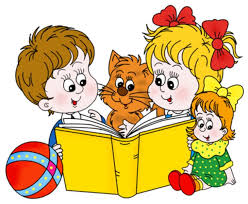 Стиль общения педагога с детьми, его ценностные установки отражаются в отношениях детей между собой, в психологическом микроклимате группы.
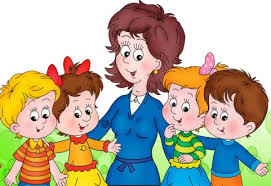 К ребенку необходимо обращаться по имени, исключив из обращения фамилии (исключение: для уточнения к кому именно обращается воспитатель при  наличии двух и более детей с данным именем), а уж тем более прозвища.
Недопустимо игнорировать ребенка или тем более дискриминировать его по половому, национальному признаку, отдавать предпочтение одному ребенку и относиться с пренебрежением к другому, противопоставлять детей друг другу,  акцентировать внимание детей на недостатках ребенка.
Для развития полноценного общения детей
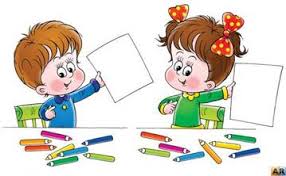 во-первых, это организация
 совместной деятельности детей; 
во-вторых, это формирование 
их субъектного взаимодействия.

Именно взрослый помогает ребенку «открыть» сверстника и увидеть в нем такое же существо, как он сам
Важно уделять внимание взаимодействию детей друг с другом  с учетом гендерного подхода к воспитанию (половой принадлежности).
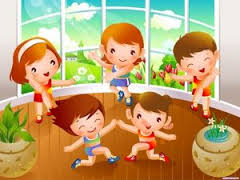 Наиболее распространенным методом формирования социальных и нравственных чувств считается осознание эмоциональных состояний, своеобразная рефлексия, обогащение словаря эмоций, овладение своеобразной «азбукой чувств».
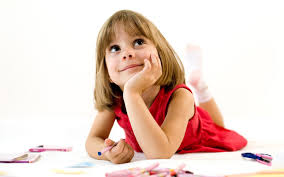 Базовые принципы воспитания гуманных отношений
1. Безоценочность. 
2. Отказ от реальных предметов и игрушек. 
3. Отсутствие соревновательного начала в играх.
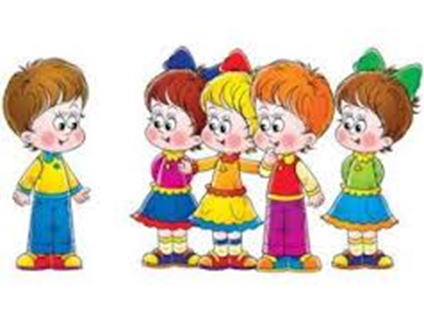